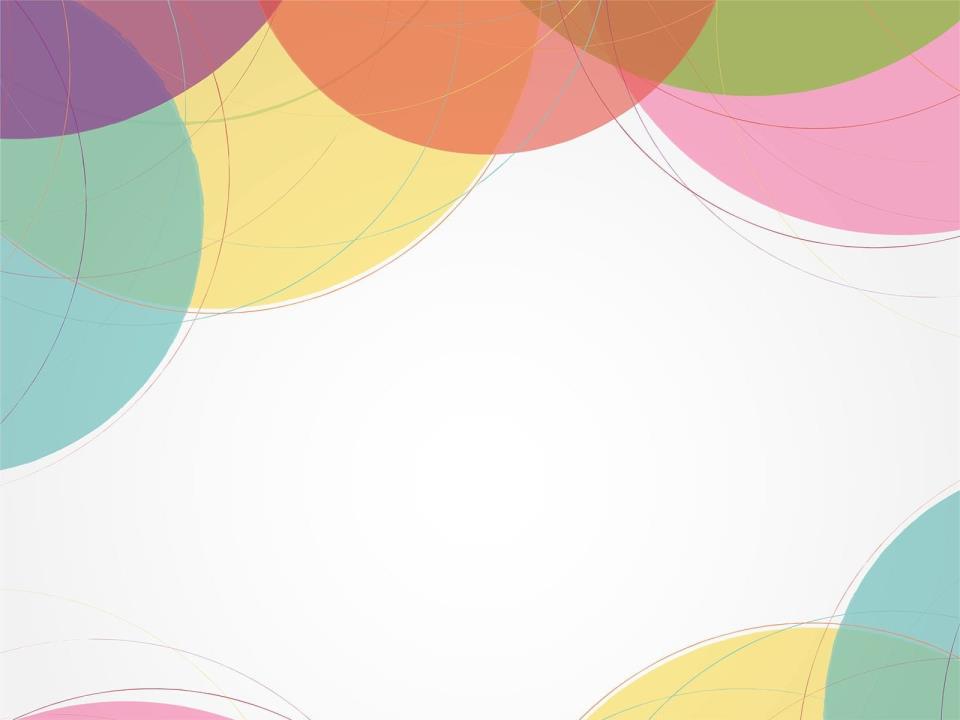 Проектная деятельность в работе с лидерами
А.В.Каблучко, педагог 
дополнительного образования 
МБУДО «Центр детского творчества»
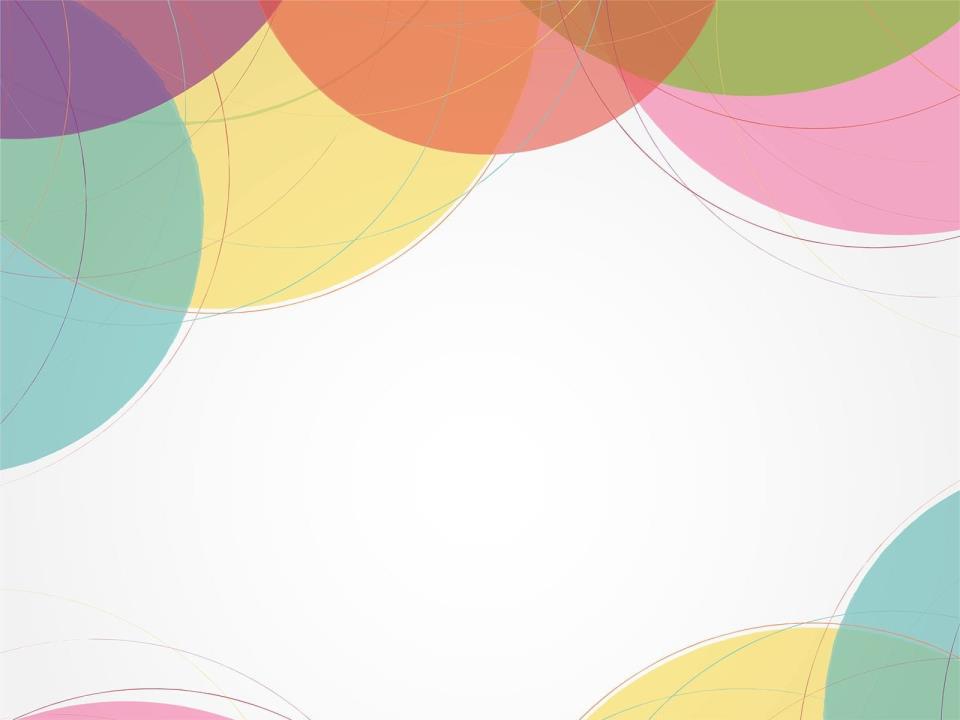 «Школы вожатского мастерства» как стажировочная площадка повышения профессиональной компетентности педагогов»
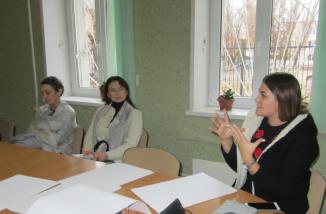 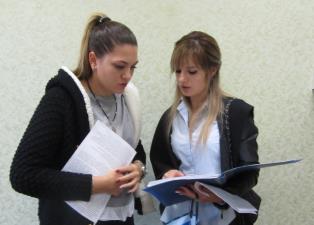 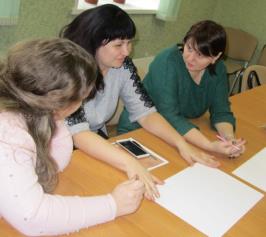 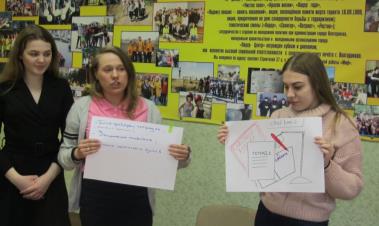 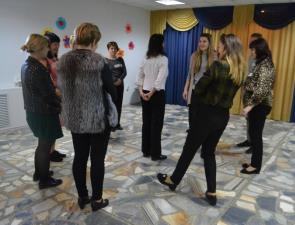 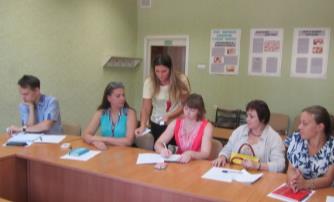 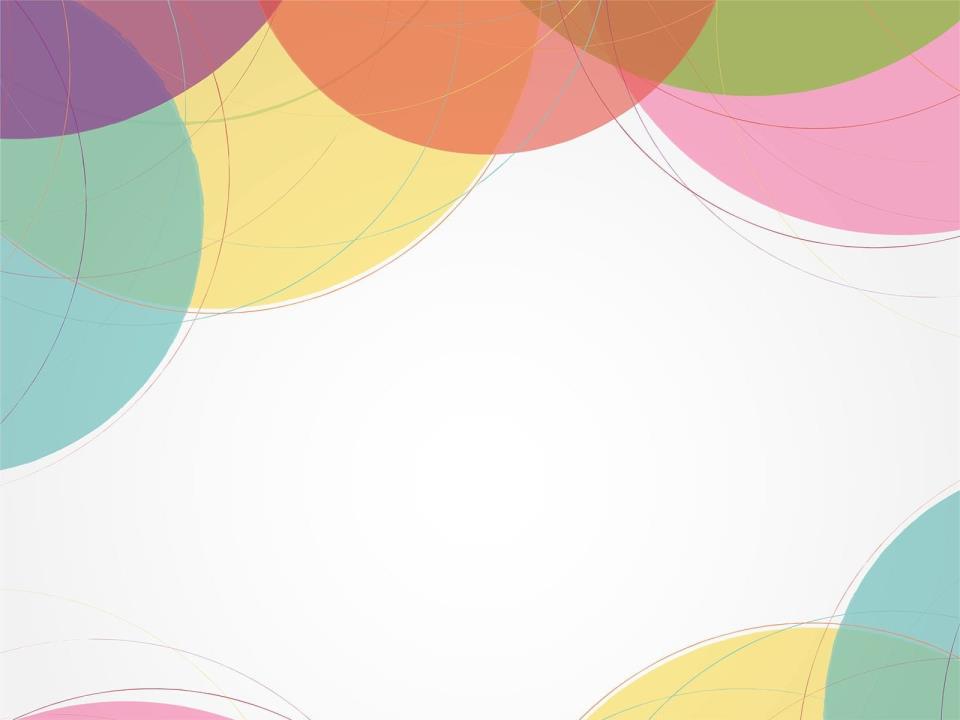 Наставничество
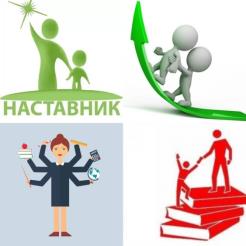 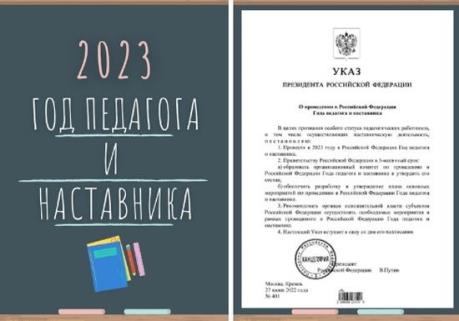 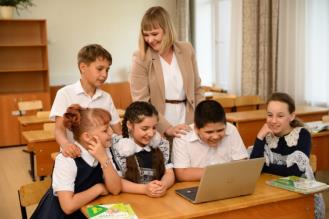 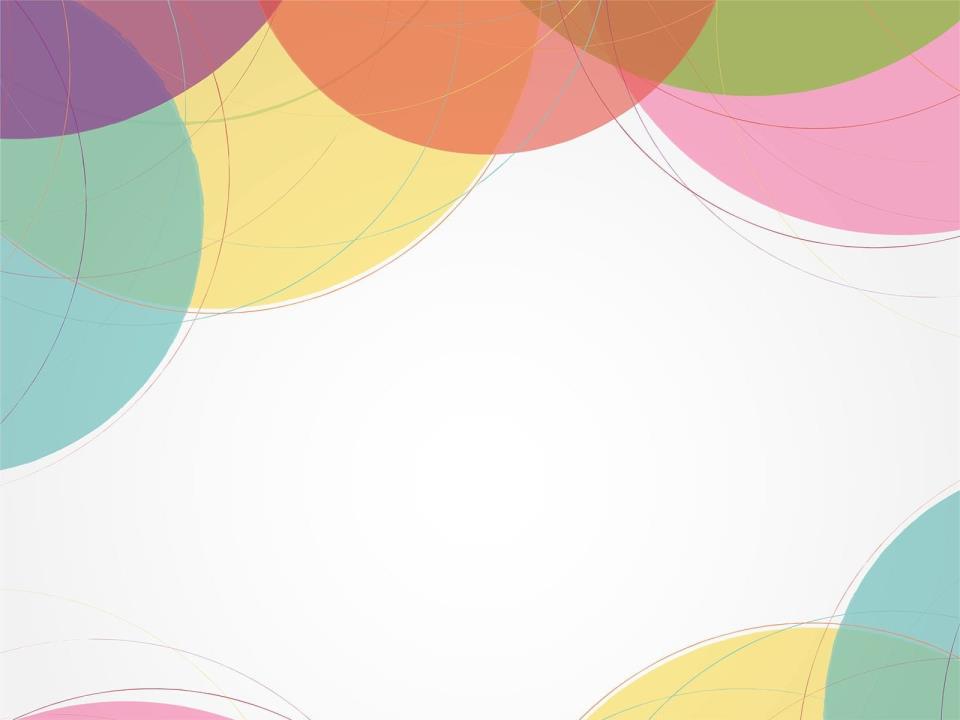 «Школа наставничества» для лидеров ученического самоуправления.
Цель: Организация работы «Школы наставничества» для лидеров ученического самоуправления, направленной развитие управленческих, организаторских, коммуникативных навыков наставников, а также приобретение опыта работы со сверстниками в качестве наставников.
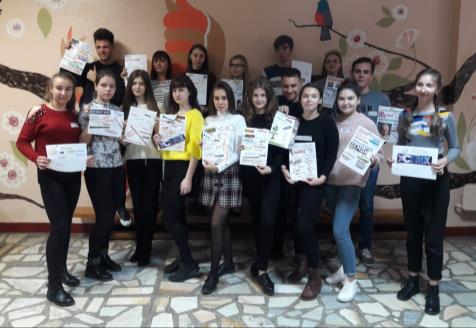 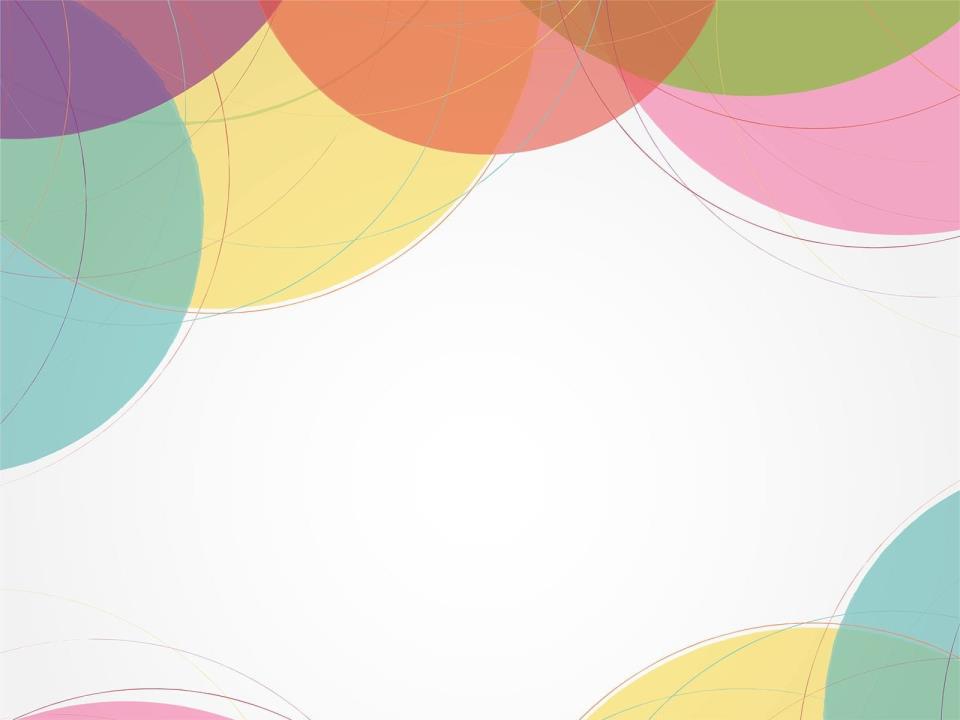 «Школа наставничества» для лидеров ученического самоуправления.
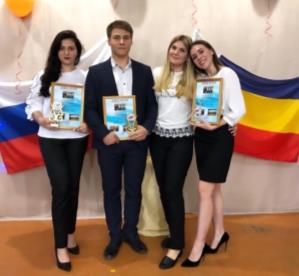 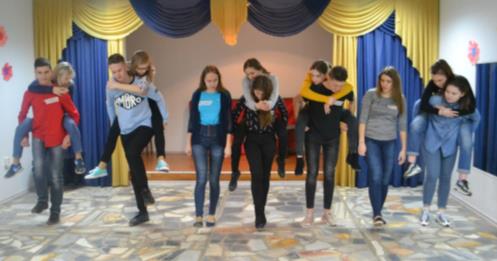 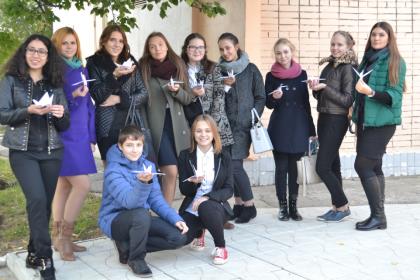 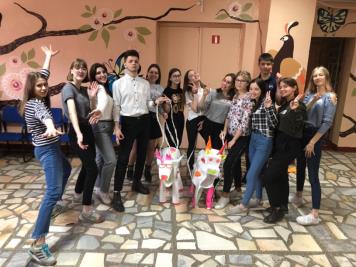 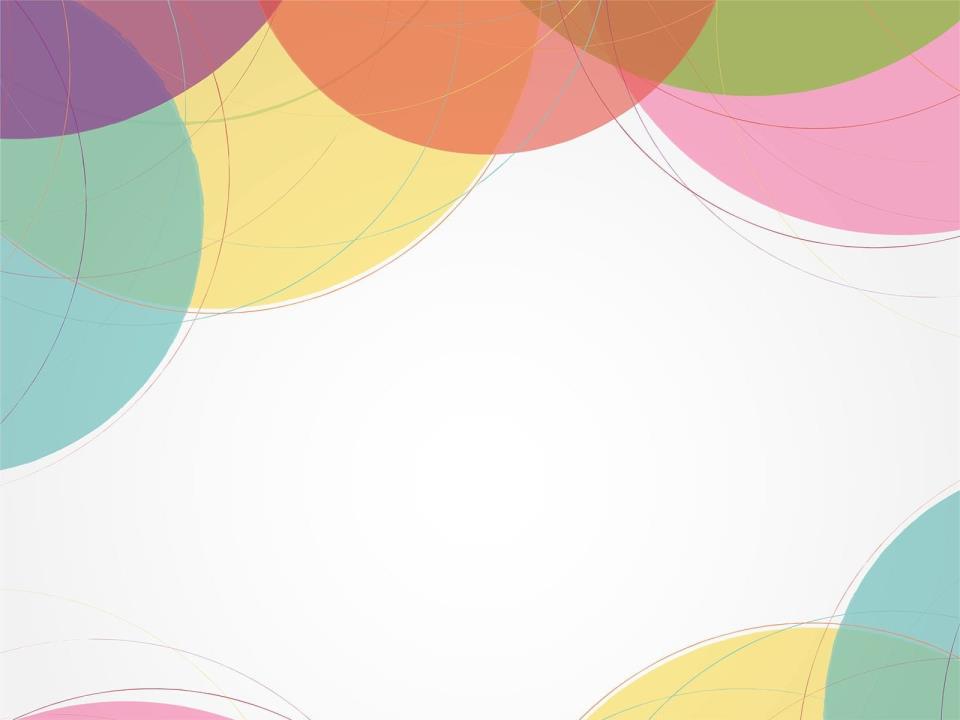 РРДМОО «Содружество Детей и молодежи Дона»
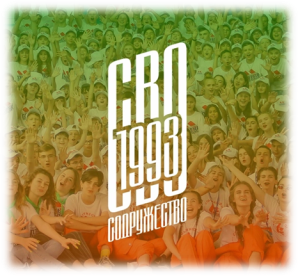 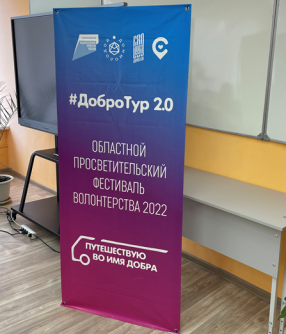 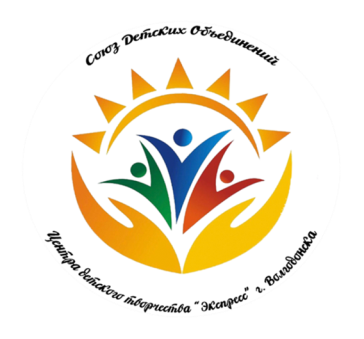 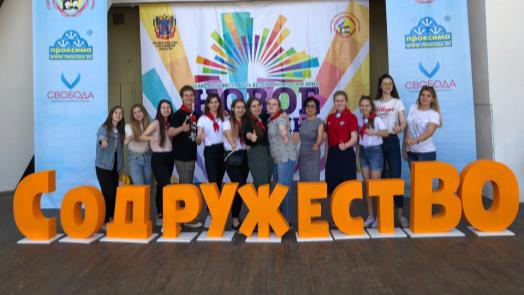 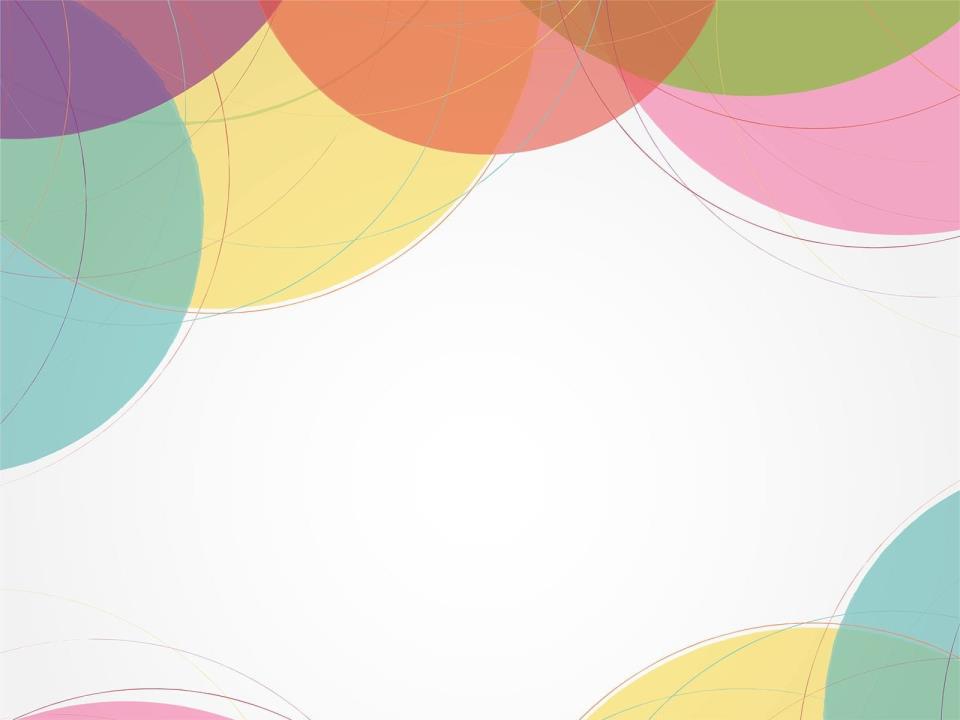 #ДоброТур 2.0
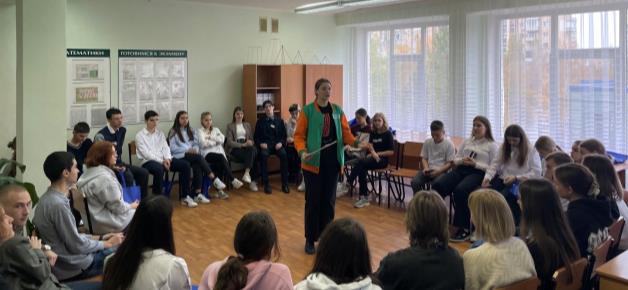 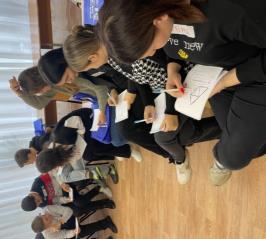 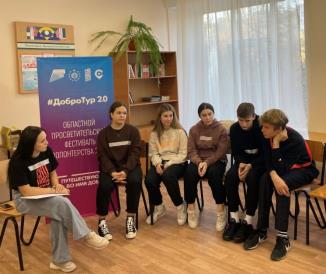 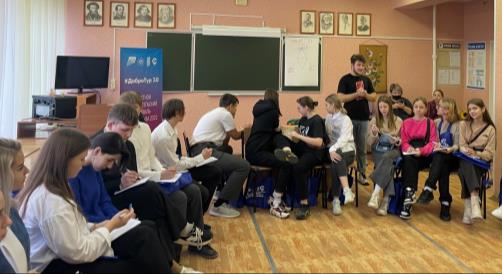 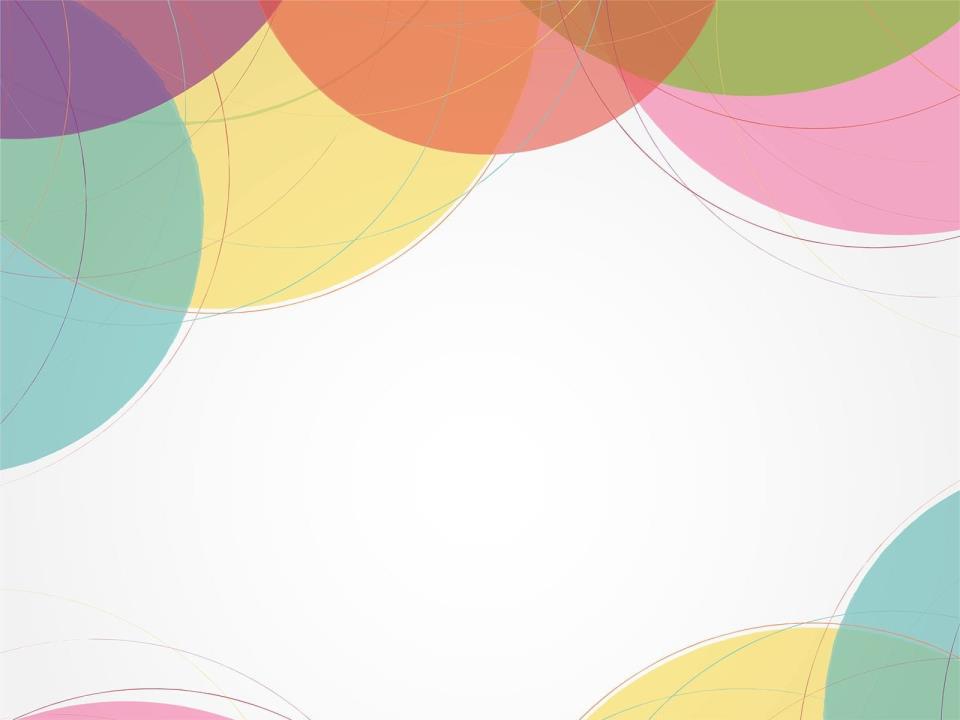 #ДоброТур 2.0
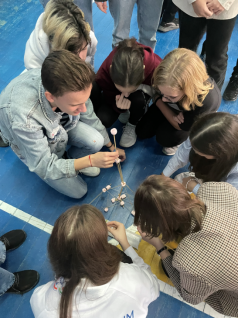 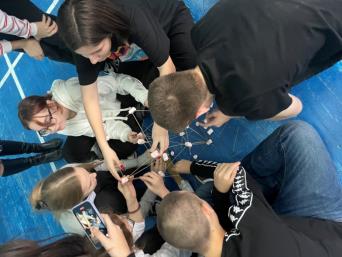 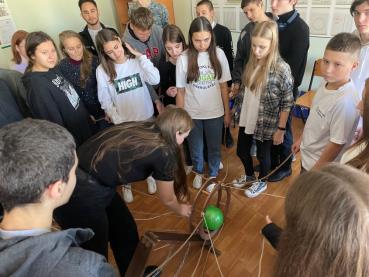 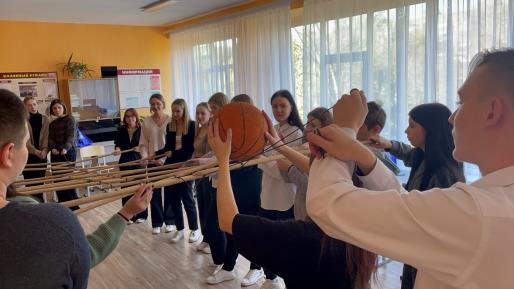 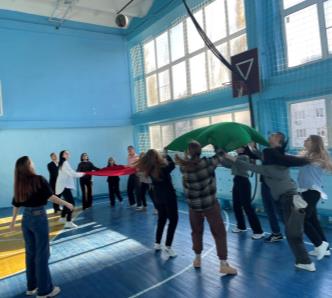 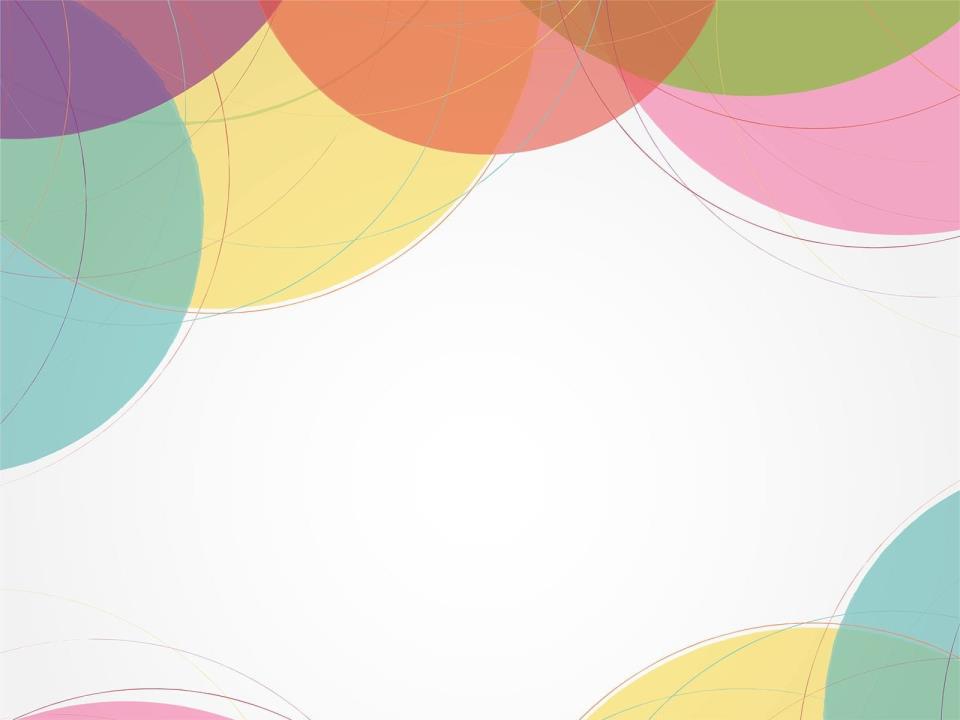 #ДоброТур 2.0
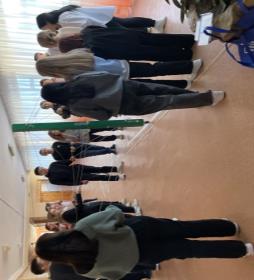 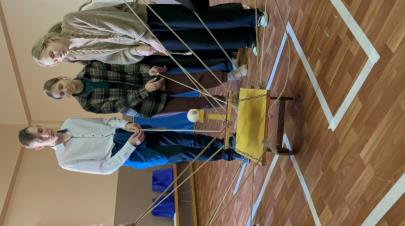 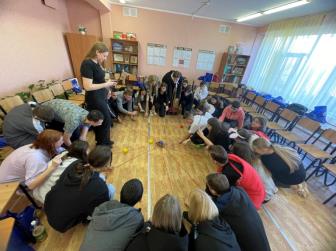 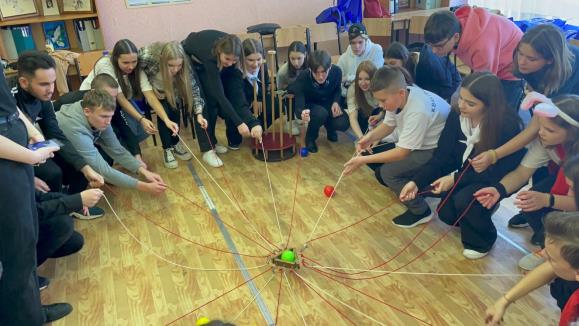 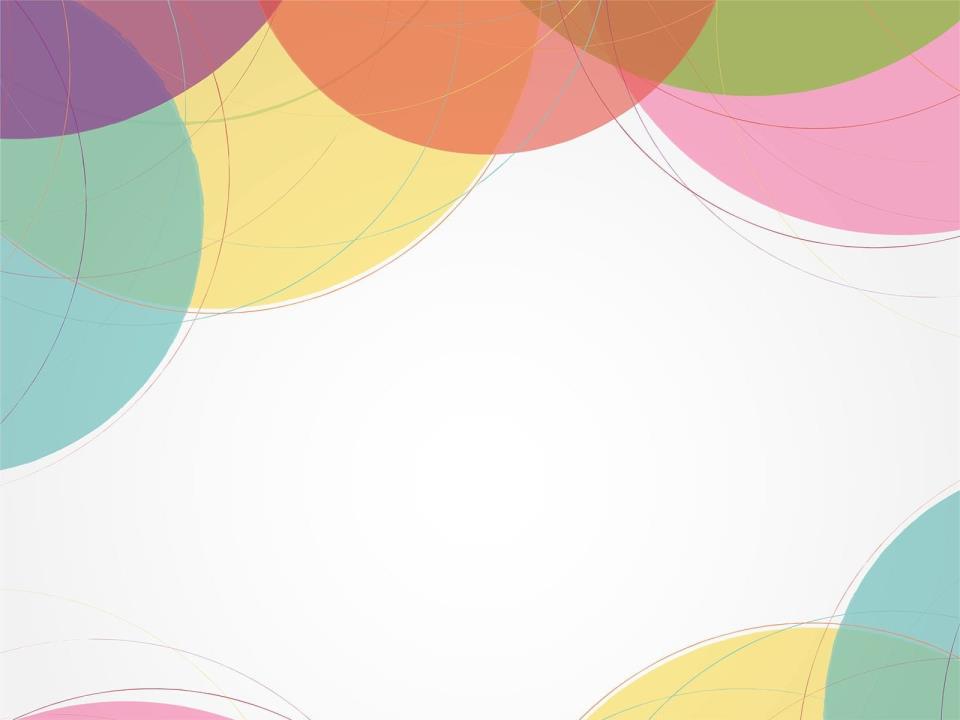 #ДоброТур 2.0
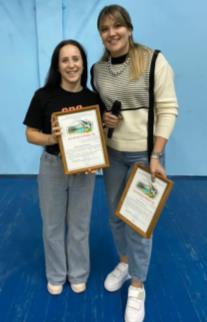 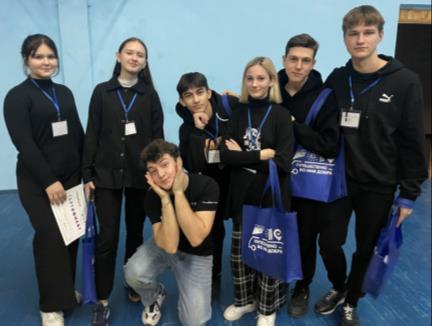 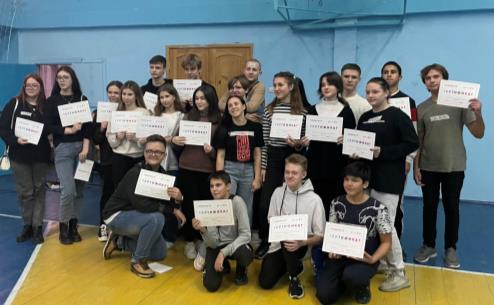 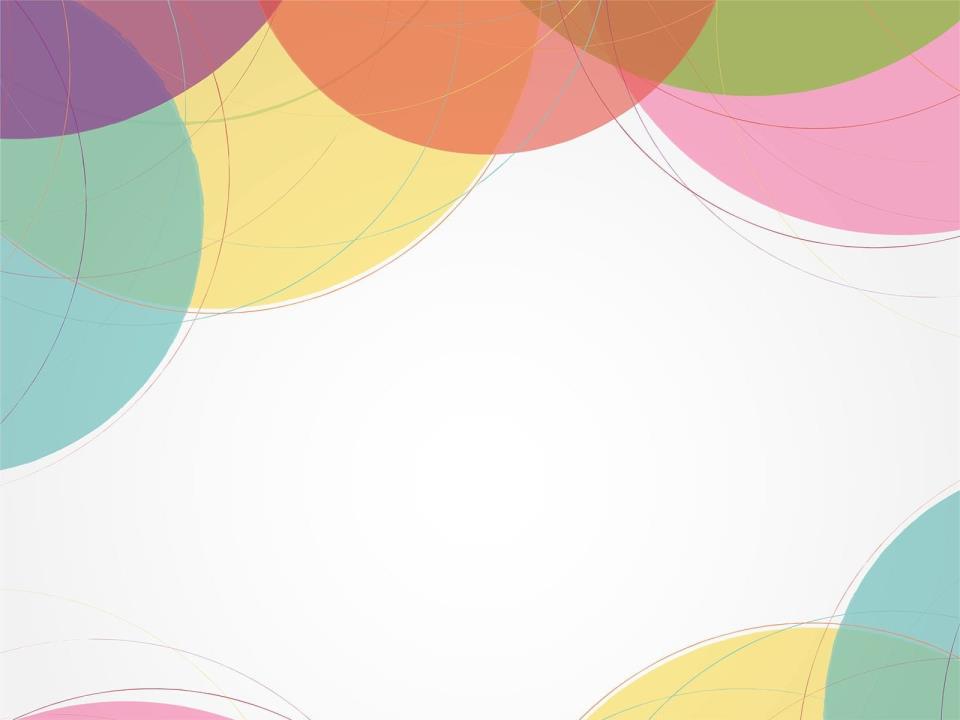 Благодарю за внимание